Extended HAICU Meeting
UBC Development
Takamasa Momose – Project Lead, Colin Noort – Mechanical Research Engineer
Tony Mittertreiner – Systems Engineer, Reza Akbari – Engineering Technician
2. Decelerators
How it Works:  Anti-Helmholtz Coils
Current is sent through one trap.
Small coil has 8 windings (4 x 2)
Large coil has 16 windings (4 x 4)
Results in asymmetric field with minimum.

Particles feel additional fictitious force in moving frame of reference  negative slope potential superimposed on quadrupole potential created by coils.
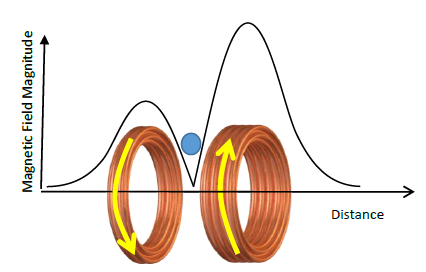 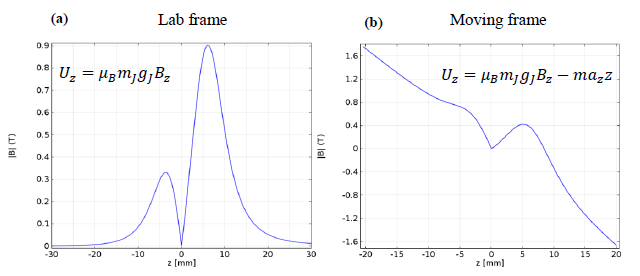 2. Decelerators
How it Works:  Moving Trap
Design:  Apply 5 – 250 μsec π pulse current (~ 600A) to an anti-Helmholtz coil at different timings.
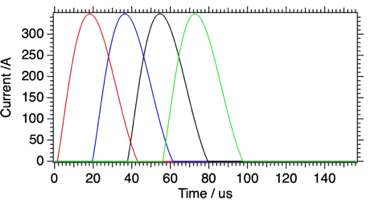 Current Pulses
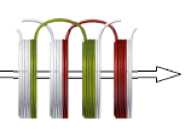 Anti-Helmholtz Coils
H Atoms
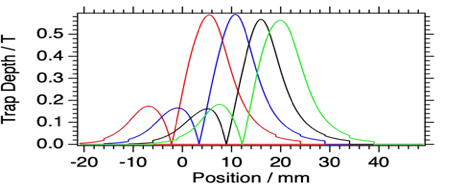 Trap Motion
2. Decelerators
Design Overview
1st Decelerator section has ~370 Anti-Helmholtz coils:
12.7 mm ID.
24 AWG wire.
6.5 mm trap-to-trap spacing.

2nd Decelerator section has ~100 Anti-Helmholtz coils:
10 mm ID.
26 AWG wire.
5 mm trap-to-trap spacing.

Beamline runs along coil central axis and is connected to t-slot extrusion to ensure linearity.
Coils are connected to electronics through set of bus bars.
2. Decelerators
Design Overview
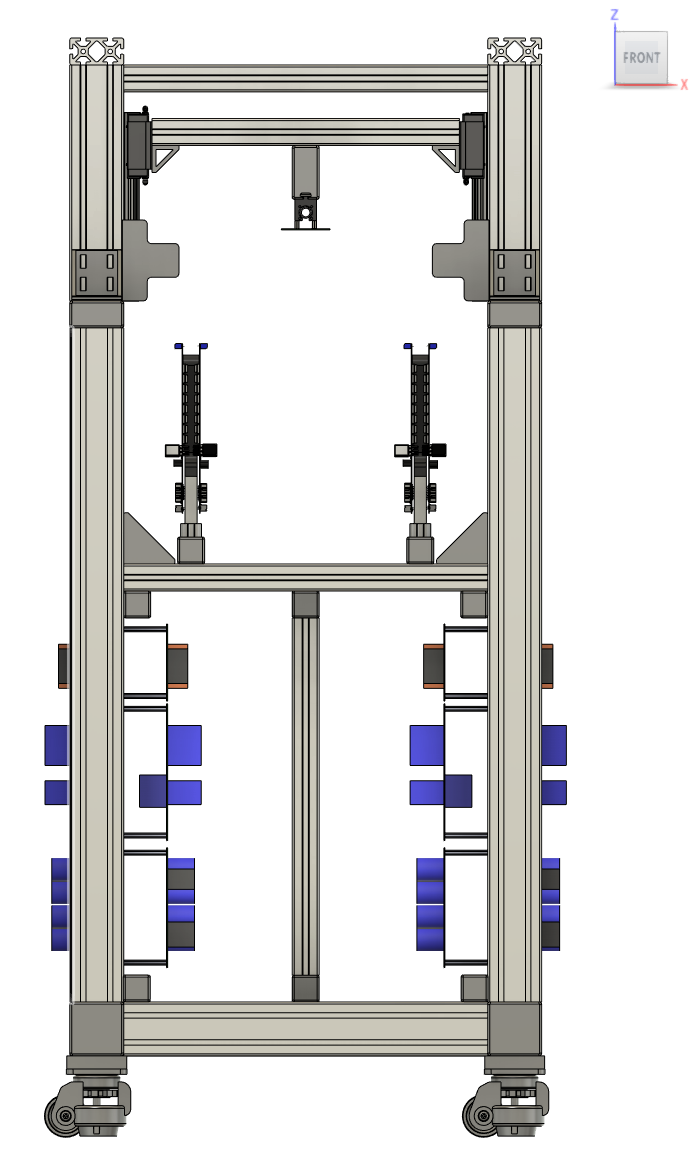 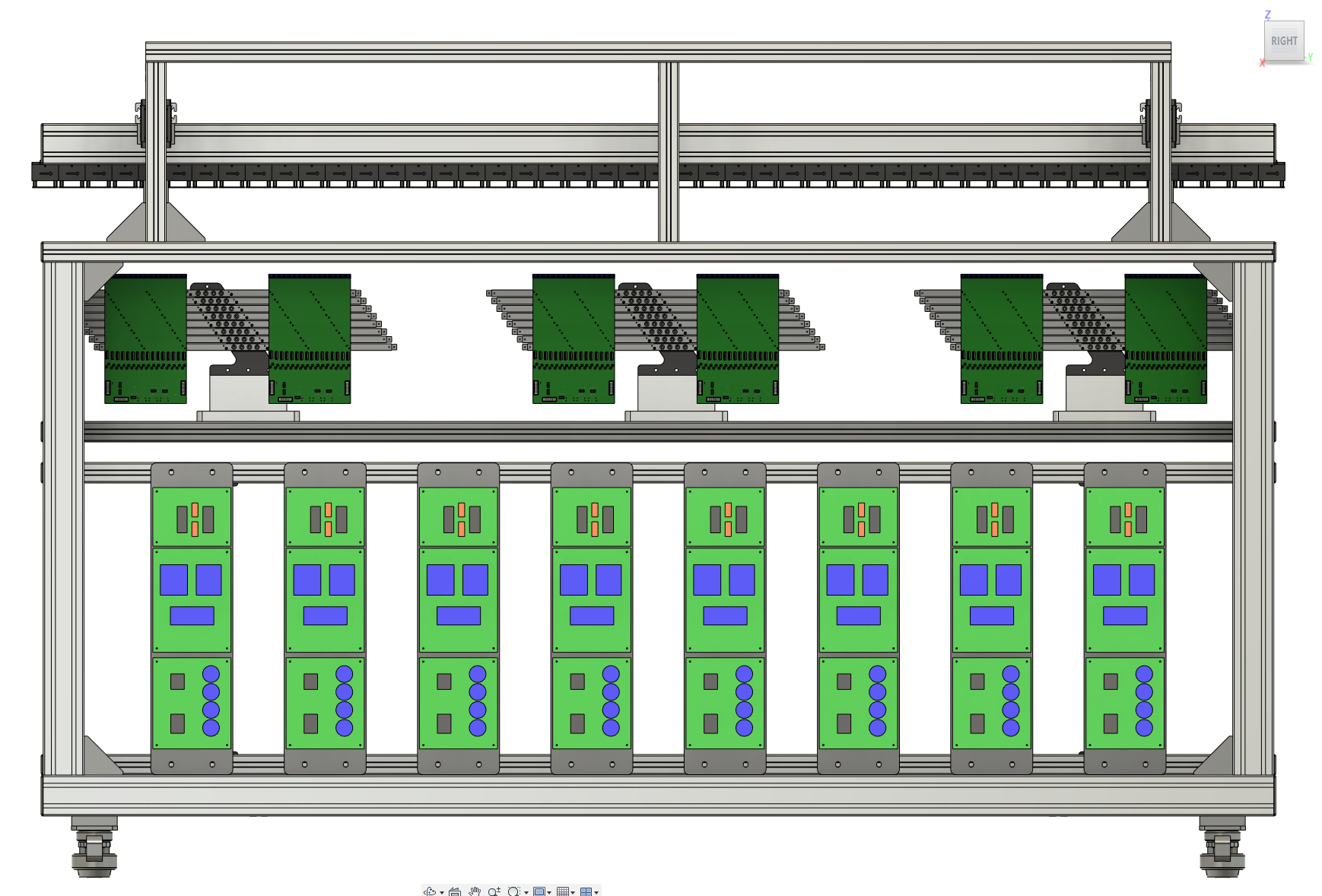 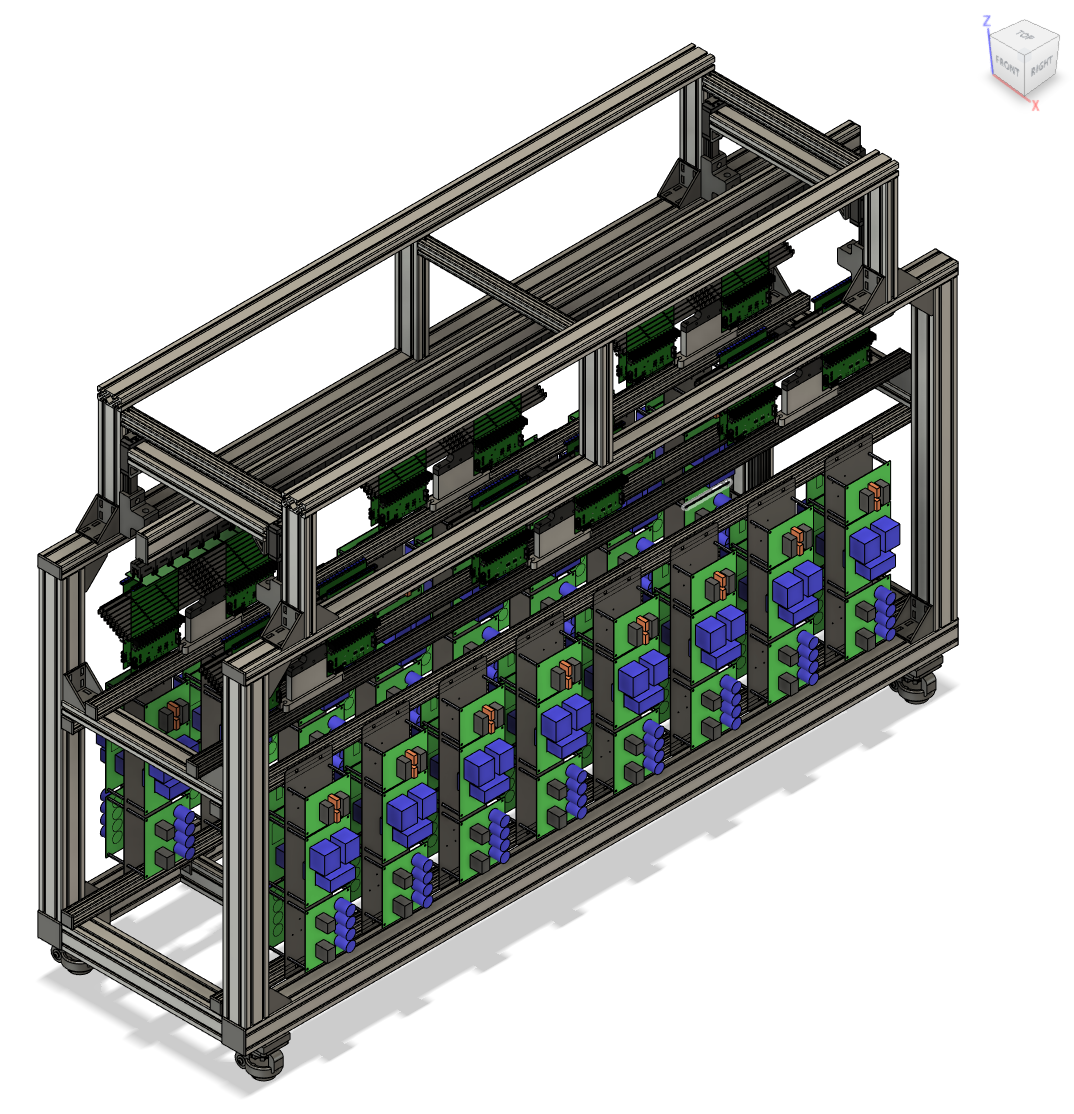 2. Decelerators
Design Overview
3. Benders
Bender 1
Bender 2
Role:  Separate seed gases (H2, He and/or Ne) from H atoms
Requirement:
Bend 45 degrees at 350 m/s
Design:
Halbach array hexapole using permanent magnets
Status:
The same design has been used by our collaborators (Oxford).
Field simulations have been done for the H atom bender.
Design of bender is complete.  Parts are currently being manufactured.
January, 2024 we will test bending of CH3 radicals at UBC.
Role:  Send 121 nm cooling pulses through the bender to the trap
Requirement:
Bend 45 degrees at 20-50 m/s
Design:
Quadrupole electromagnetic bender
Status:
A quadrupole electromagnetic bender has been previously built and tested at UBC on CH3 decelerator.
Chukman, Tony, and Colin are working collaboratively to develop the bender.
3.1. Permanent Magnet Halbach Array Bender
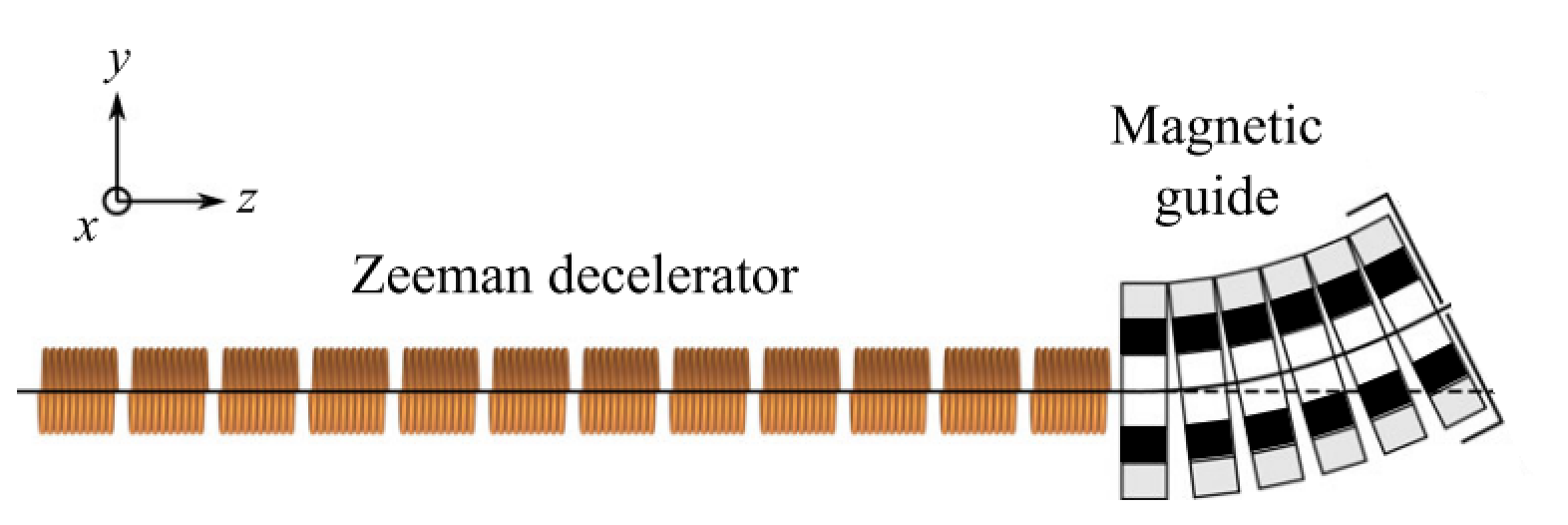 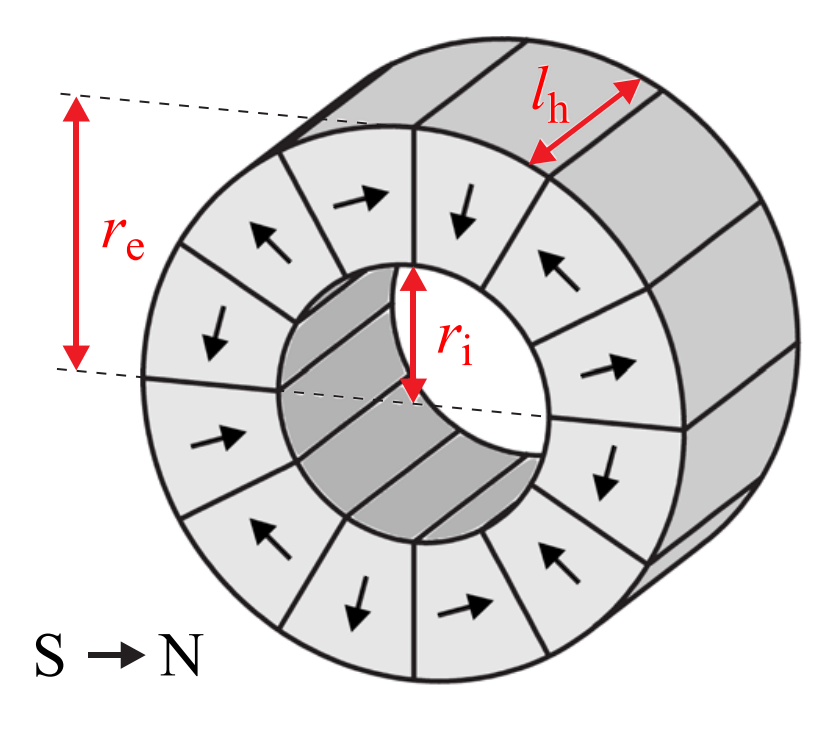 3.1. Permanent Magnet Halbach Array Bender
Design Overview:  Magnet Selection in COMSOL
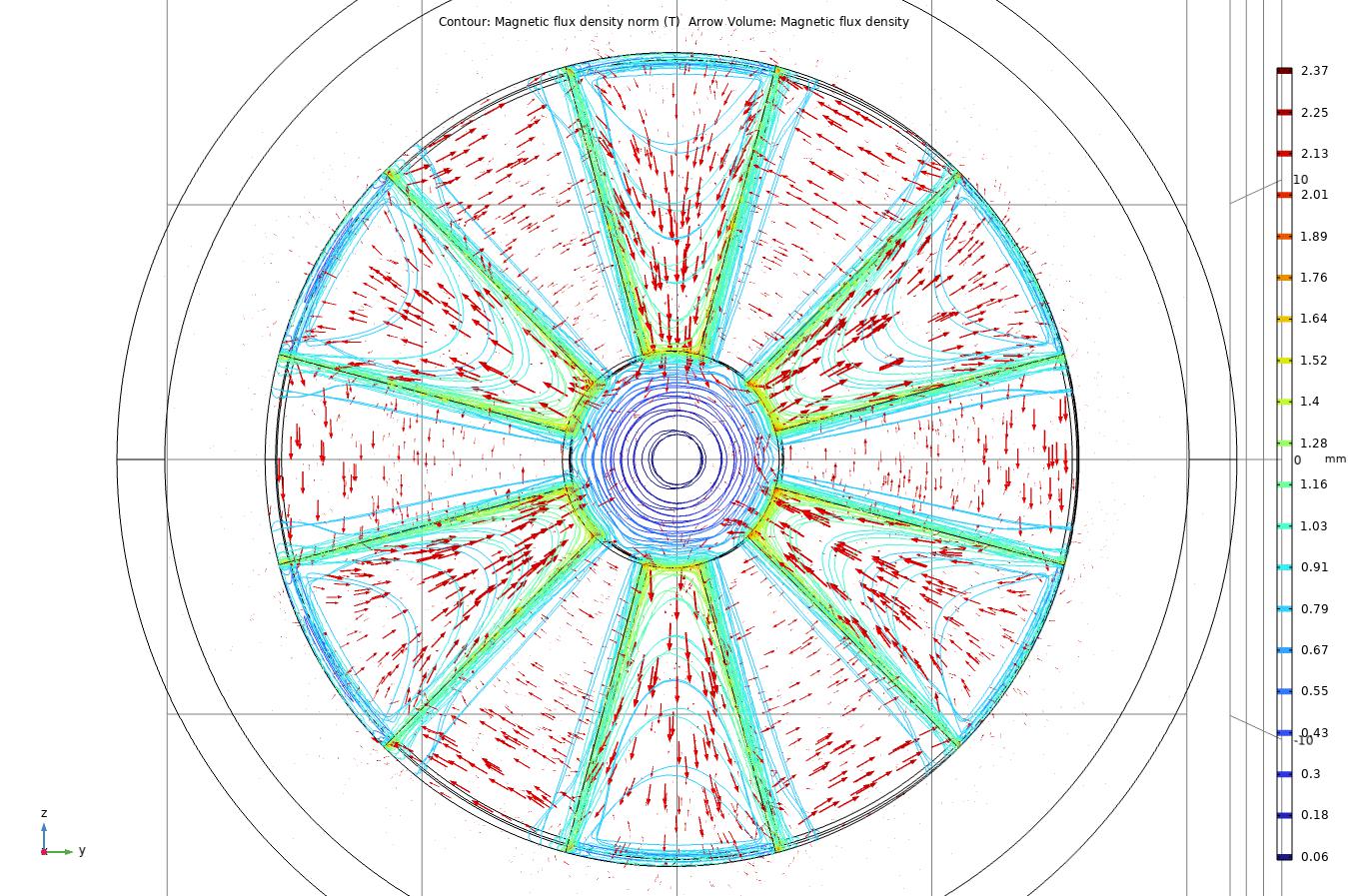 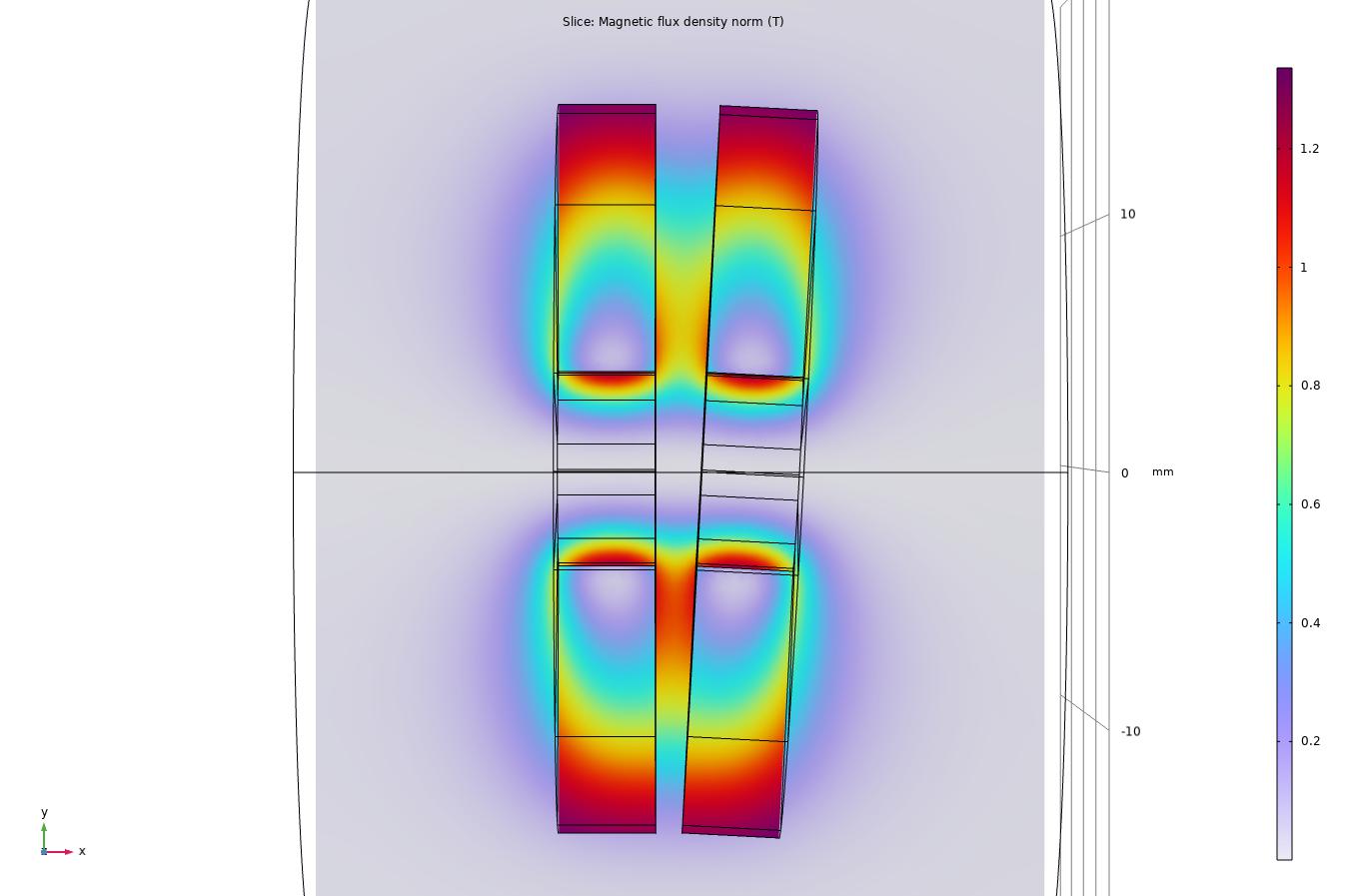 3.1. Permanent Magnet Halbach Array Bender
Design Overview:  3D Model with Precise Geometry
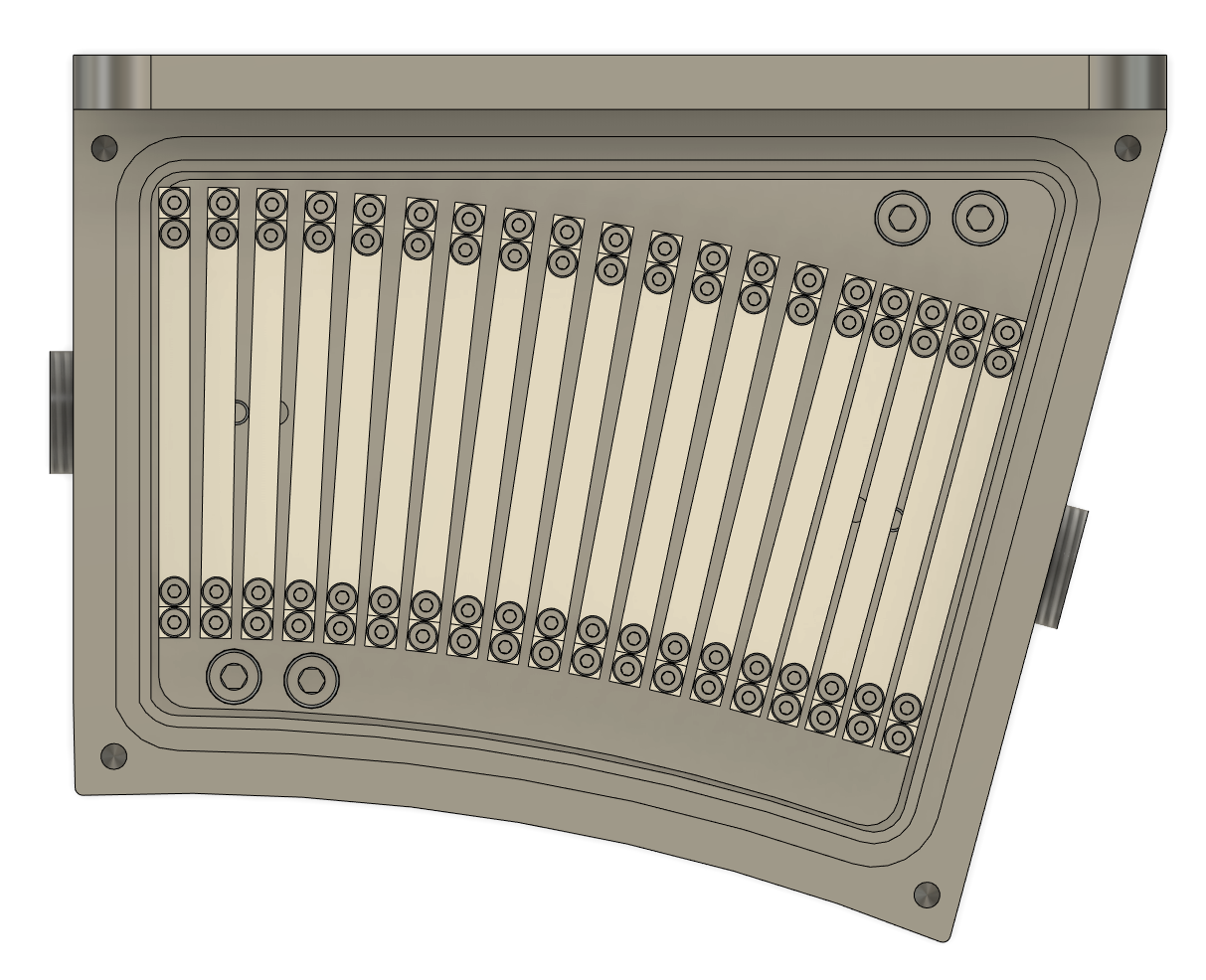 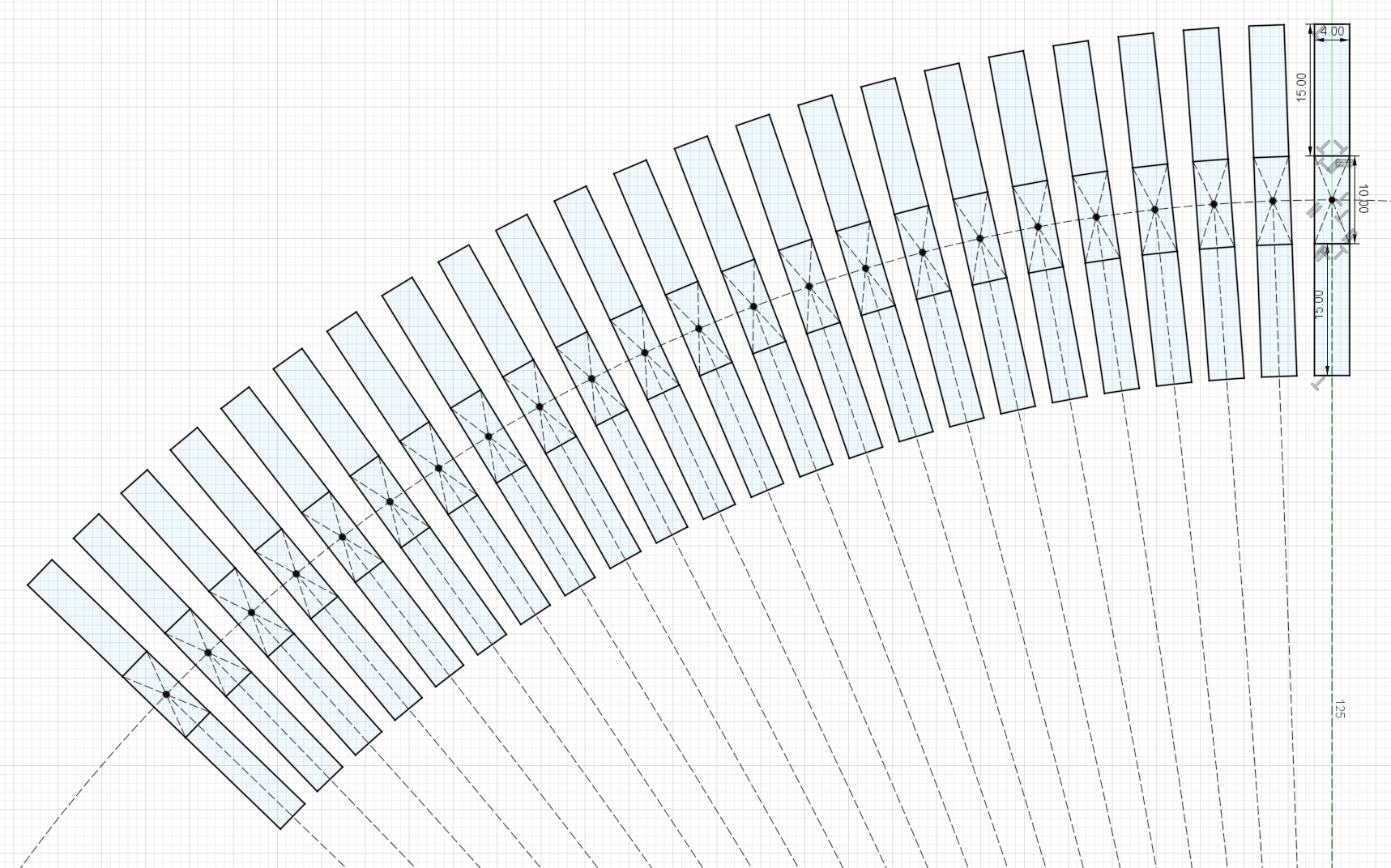 3.1. Permanent Magnet Halbach Array Bender
Design Overview:  Assembled Magnet Clamp
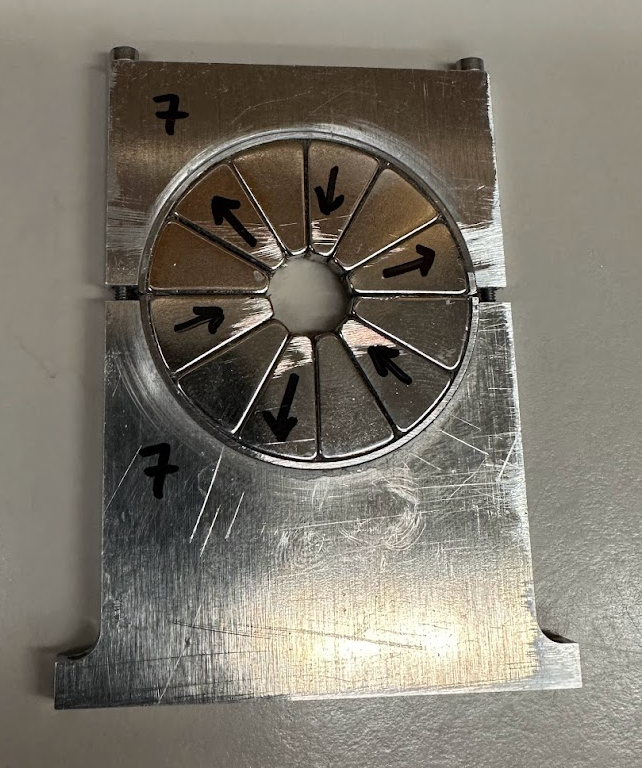 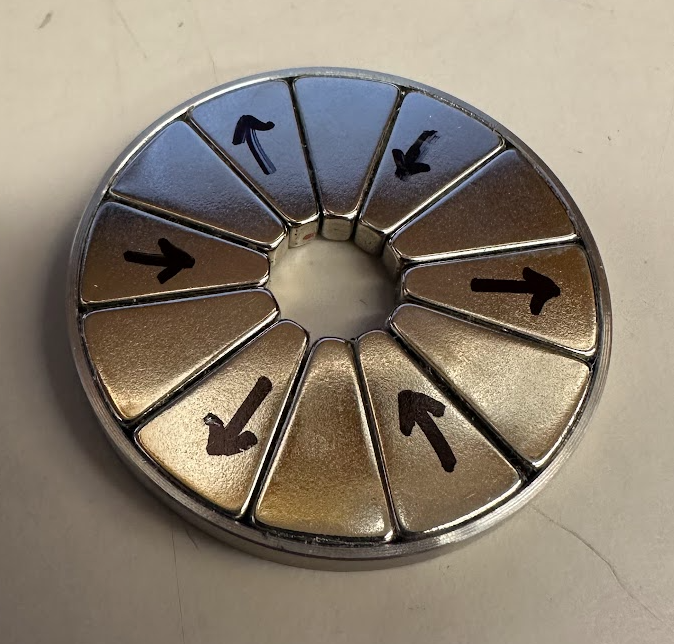 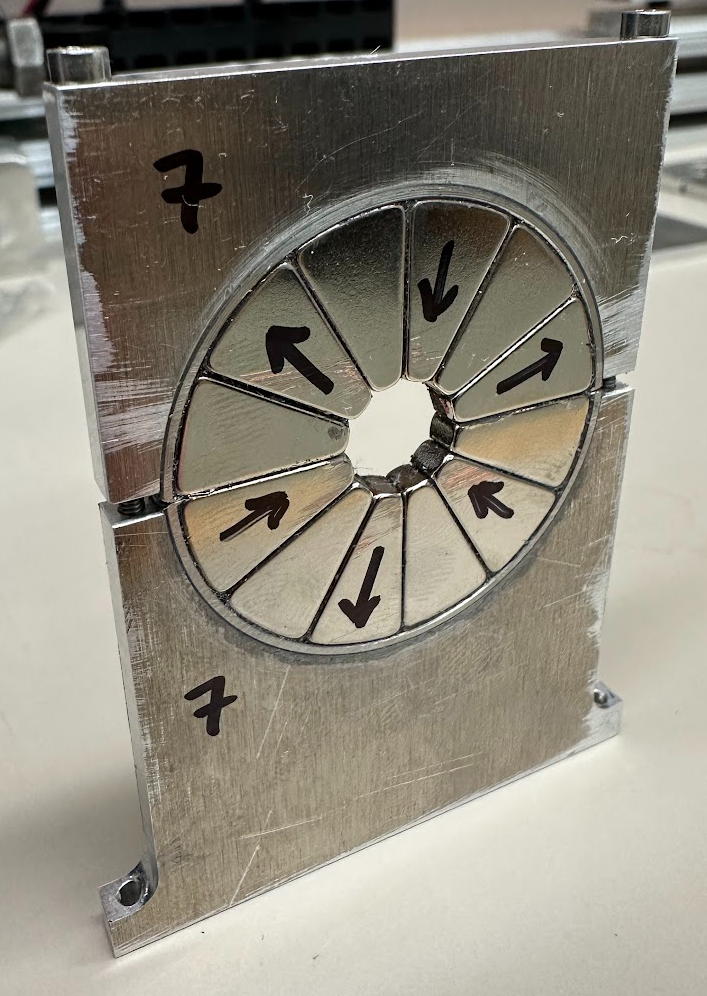 3.2. Electromagnetic Bender
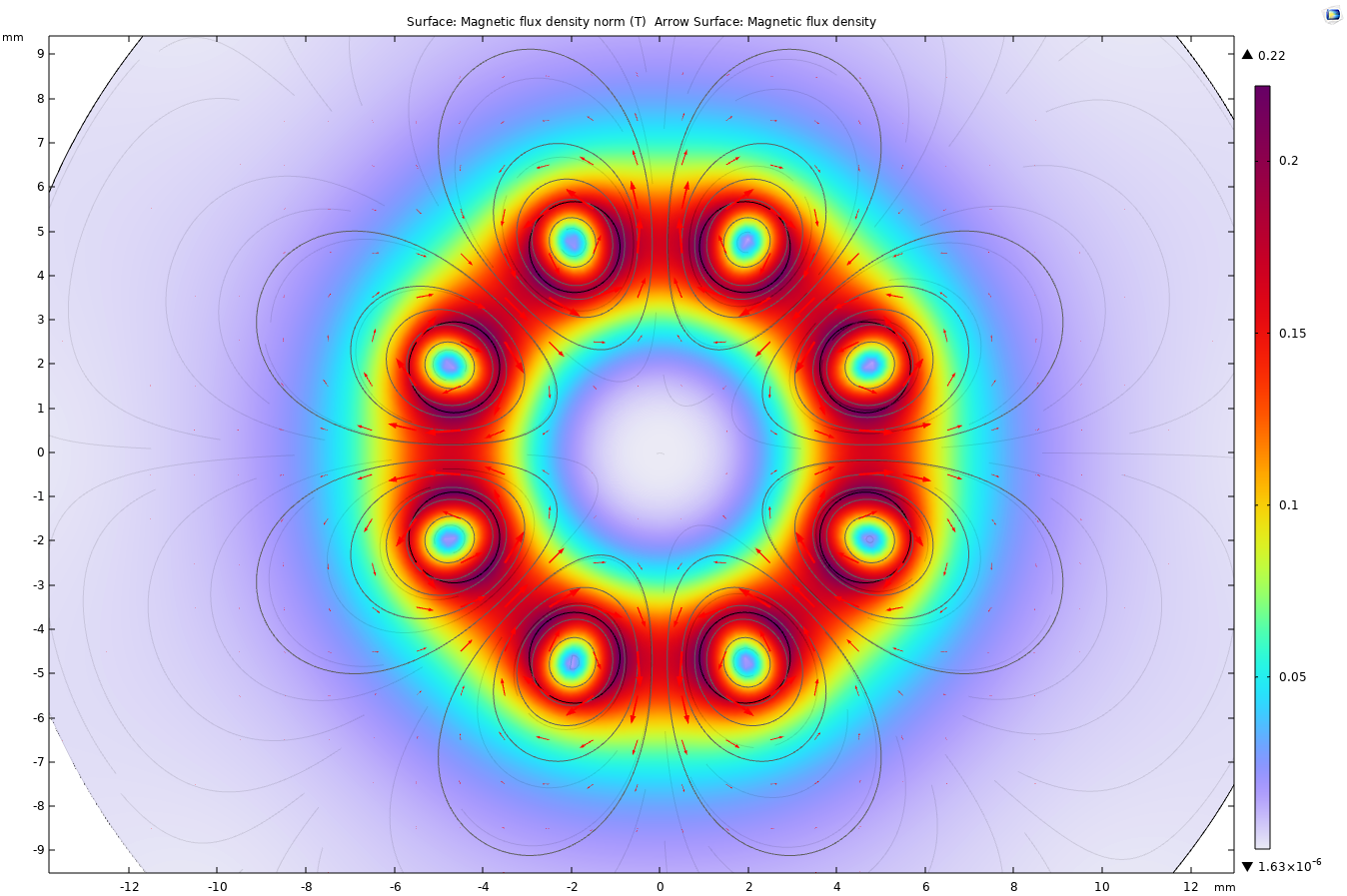 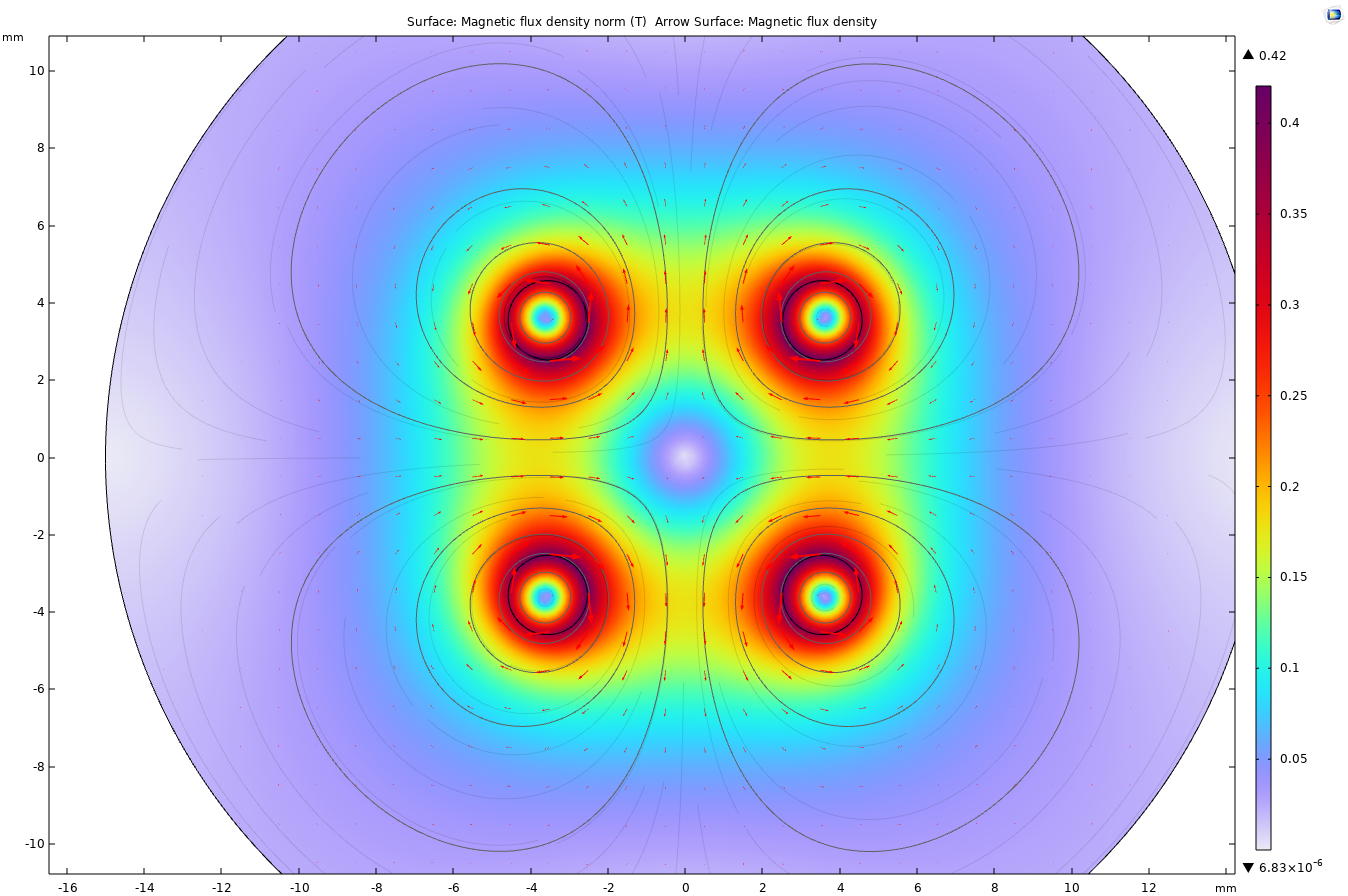 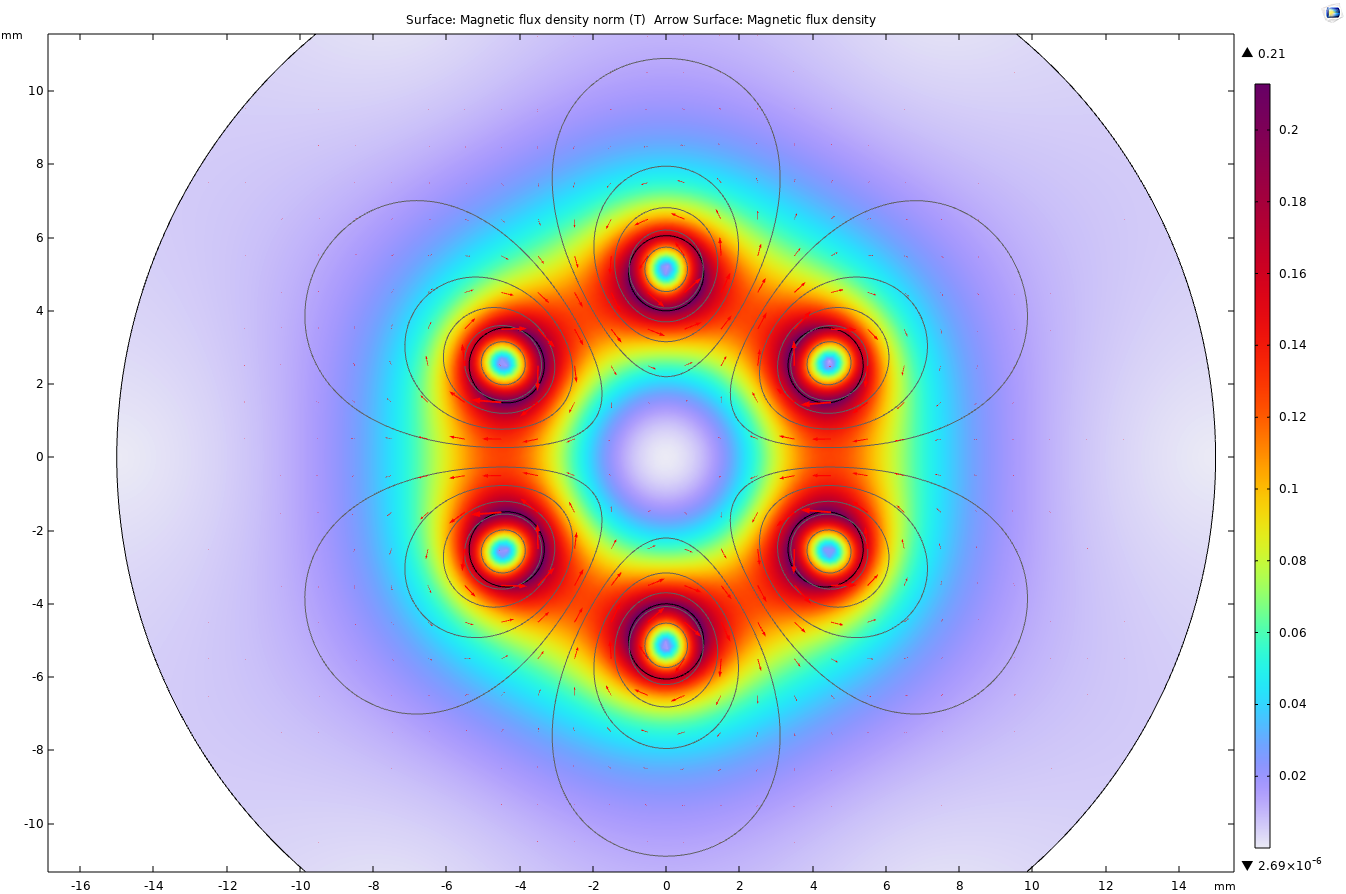 3.2. Electromagnetic Bender
Design Overview (In Progress):  Chukman’s 8-Wire Design
Specifications:
Channel is 6.4 mm wide
Wire is a uniform 1.5 mm diameter copper conductor
Current = 1616
Winding Resistance = 0.00964 Ohm
Self Inductance = 0.6436 uH
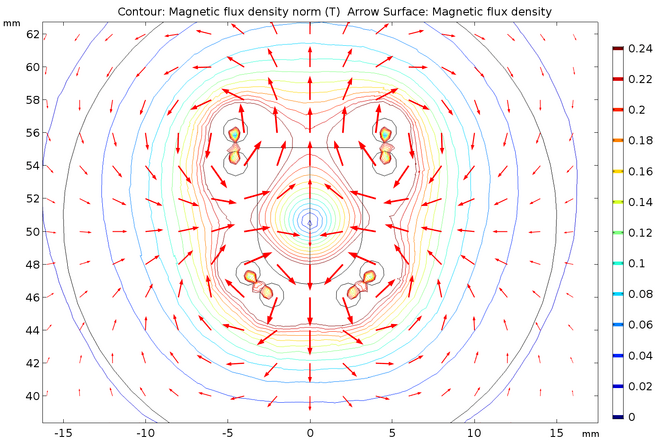 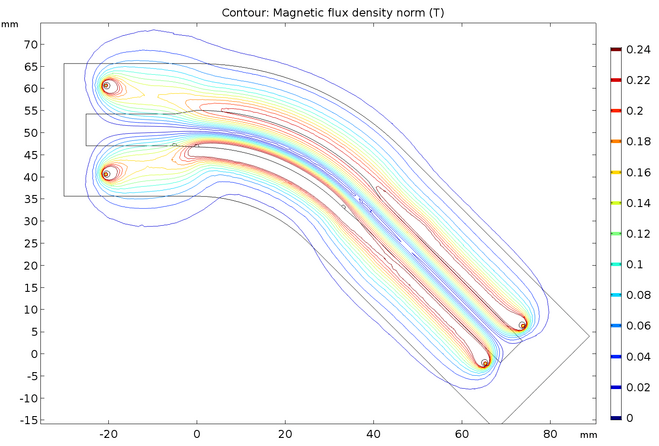 Click to edit Master title style
2. Decelerators
Technical Challenges
Amount of parts which need manufacturing will require dedicated attention in the coming months.  370 coils need to be wound and electrically connected to PCBs.

All coils will need to be diligently checked before and after manufacturing for defects.

MECH shop at UBC needs to make 96 bus bars and 50 coil housings, which will take time, work on this is in progress.

Once all coils are connected to electronics through busbars, their connections will need to be checked, this will be done through a waveform oscilloscope program developed by Tony.
2. Decelerators
Timeline: Expected Completion Dates
Build frame											        Completed
Build adjustment system for aligning beamline					        Completed
Manufacture and assemble busbar system						 February, 2024
Manufacture and assemble coils, coil housings, and PCBs			 February, 2024
Connect coils to busbars, and busbars to tune boxes				     March, 2024

Timeline: Milestones for Q1 and Beyond
Finish manufacturing busbars, coils, and coil housings						  Q1
Finish assembling decelerator sections								  Q1
Connect all electronics to decelerator coils								  Q1
Troubleshoot and optimize decelerator operation						    	  Q2
3.1. Permanent Magnet Halbach Array Bender
Technical Challenges
Permanent magnet Halbach array bender has not been made at UBC before, and so there will likely be some minor troubleshooting throughout development.
Magnets must be very precisely located so manufacturing requires a high degree of accuracy with very tight tolerances.
Magnetic fields are not alterable, therefore the velocity of incoming beam will need to be tuned close to the expected incoming beam velocity the bender was designed for.
3.1. Permanent Magnet Halbach Array Bender
Timeline: Expected Completion Dates
Complete 3D model and drawings for shop						  January. 2024
Order and receive magnets from external company				  January, 2024
Manufacture all bender box components					          February, 2024
Assemble magnets inside of bender box				     		 February, 2024
Connect bender to 1st decelerator section and obtain good signal		     March, 2024

Timeline: Milestones for Q1 and Beyond
Finish manufacturing											  Q1
Finish assembly												  Q1
Finish testing and optimization										  Q1
3.2. Electromagnetic Bender
Technical Challenges
Results of previous EM bender tests were not conclusive.  Operating principle has yet to be proven with significant success rate.
EM benders are very difficult to manufacture due to the curved nature of the conductor channels in the bender.  May require multiple manufacturing iterations.
Change to 8 wire configuration will require more complicated wiring procedure which could cause issues.
Need to coordinate closely with Chukman and Sarah since they will be developing a flapper that will interface with our EM bender.
3.2. Electromagnetic Bender
Timeline: Expected Completion Dates
Finalize the design of the EM bender							 February, 2024
Manufacture EM bender components							     March, 2024
Assemble and test the performance of the EM bender				     March, 2024

Timeline: Milestones for Q1 and Beyond
Finalize Design												  Q1
Manufacture and Assemble										  Q1
Test														  Q1